Rates & Unit Rates
Chapter 4.1
January 8, 2013
Fraction
numerator 
denominator
Ratio
It is a comparison of the size of one number to the size of another number. 
The ratio of boys to girls is:
4:6   OR    4 to 6
Means 4 boys for every 6 girls
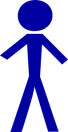 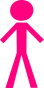 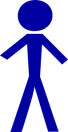 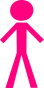 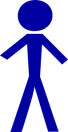 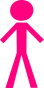 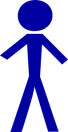 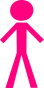 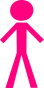 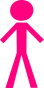 Rate
A ratio that compares two quantities measured in different units.
Written as a ratio, 200:2 OR as a fraction:
200 miles
2 hours
 200 miles in 2 hours
Unit Rate
A rate whose denominator is 1 when it is written as a fraction. 
This means the bottom quantity is ONE.
So 200 miles in 2 hours (rate) becomes 100 miles per hour (unit rate). 
NEW FRACTION: 
100 miles
1 hour            because this is ONE, it is a UNIT rate
Examples of Rates
store price rates: cost per dozen, cost per 6-pack, cost per ounce
rent payments: dollars per month or dollars per year
fuel efficiency: miles per gallon
wages: dollars per hour
sleep: hours per night
telephone rates: cents per minute
copy machine rates: copies per minute
How to Write Rates?
How can you write the ratio 4 to 8 mathematically?
Write it with words. 4 to 8
Write it with a colon. 4:8
Write it so it looks like a fraction.
Simplify. This is only possible if the
quantities are both divisible by the same number.
4 to 8 = 1 to 2
4:8 = 1:2